DDO (SD-2)
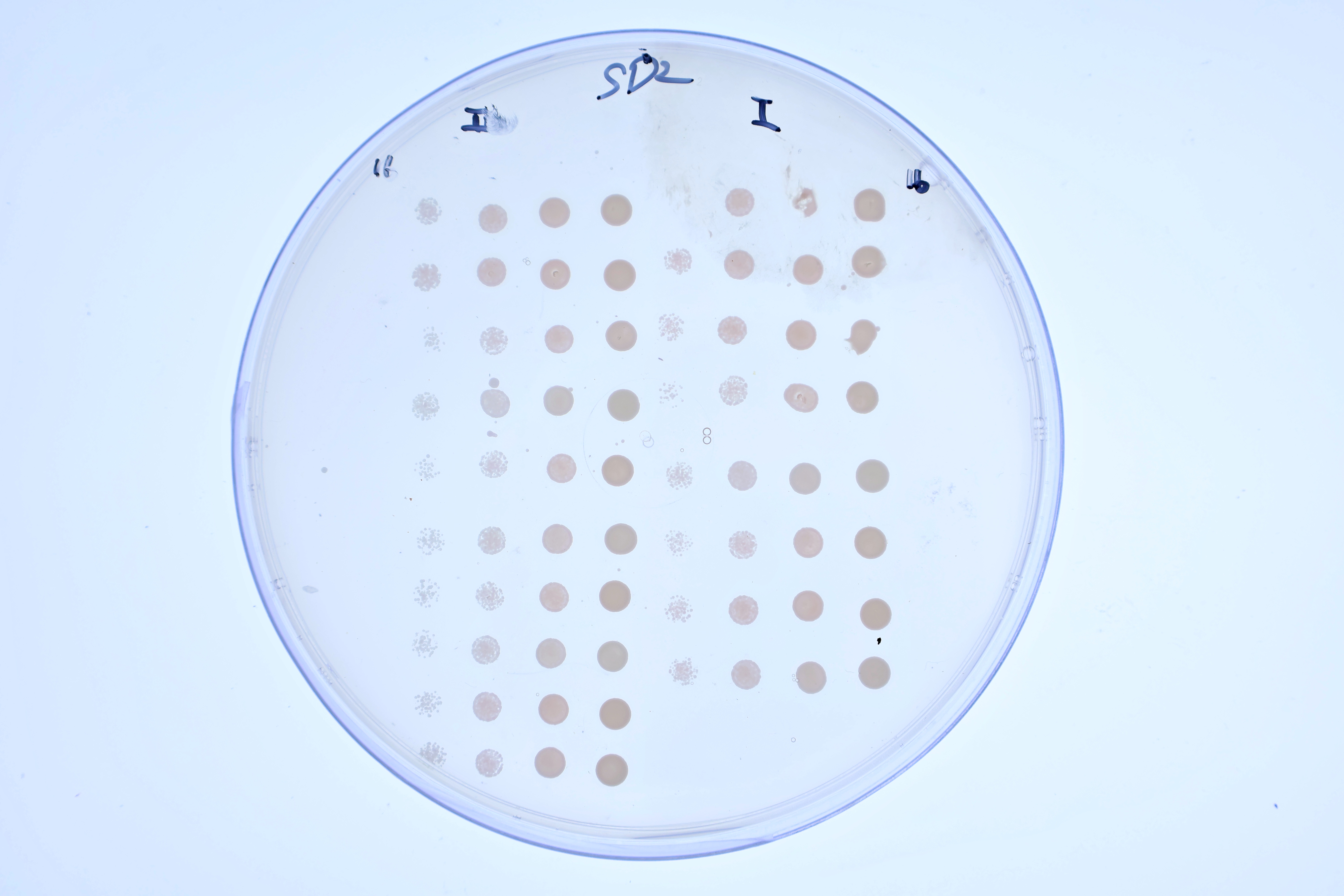 pGADT7
pGBKT7
EV
EV
EV
AvrPWT4
EV
VirPWT4
EV
RWT4Ca
AvrPWT4
RWT4Ca
RWT4Ca
VirPWT4
DDO (SD-4)
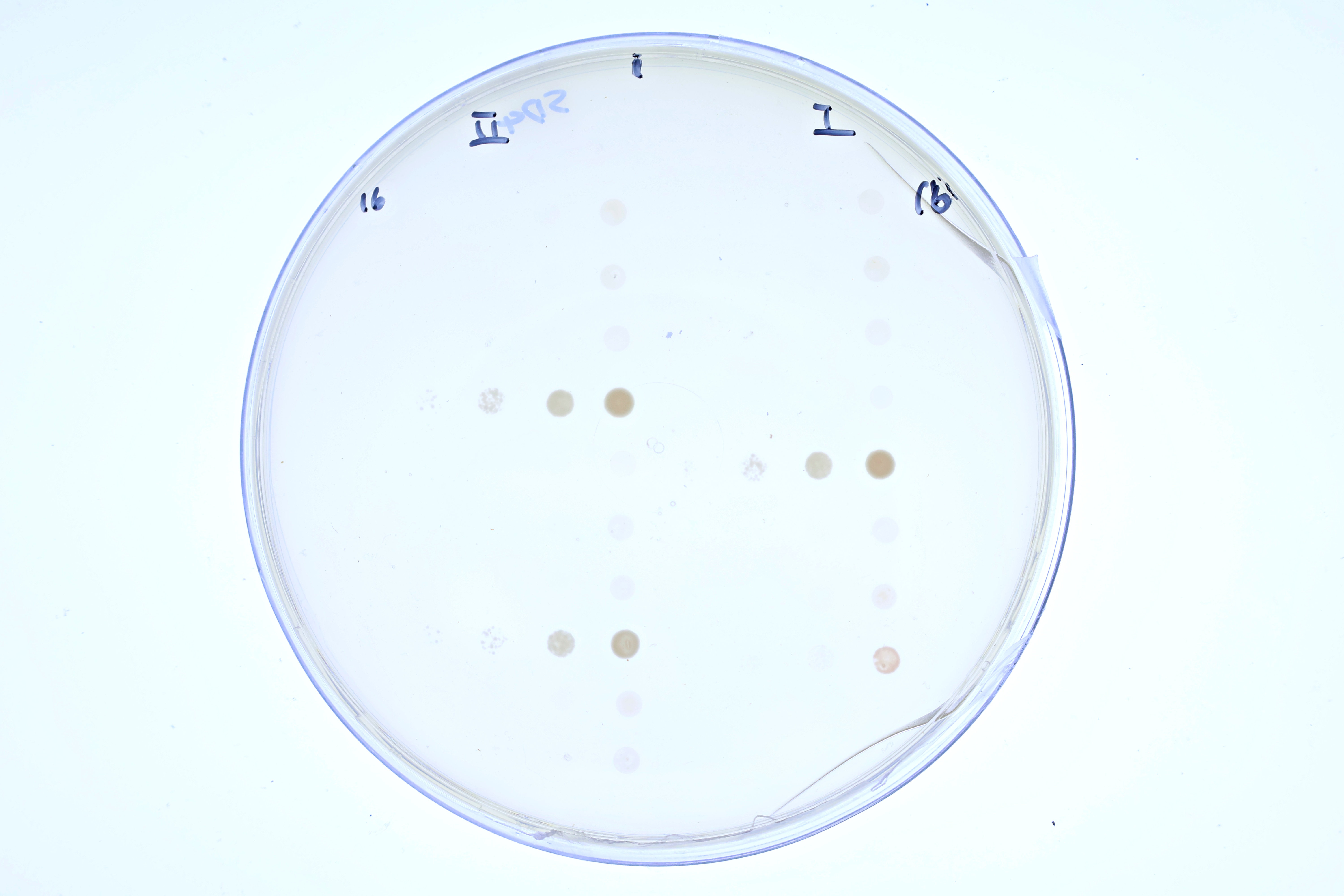 pGADT7
pGBKT7
EV
EV
EV
AvrPWT4
EV
VirPWT4
EV
RWT4Ca
AvrPWT4
RWT4Ca
RWT4Ca
VirPWT4
kDa
AvrPWT4
VirPWT4
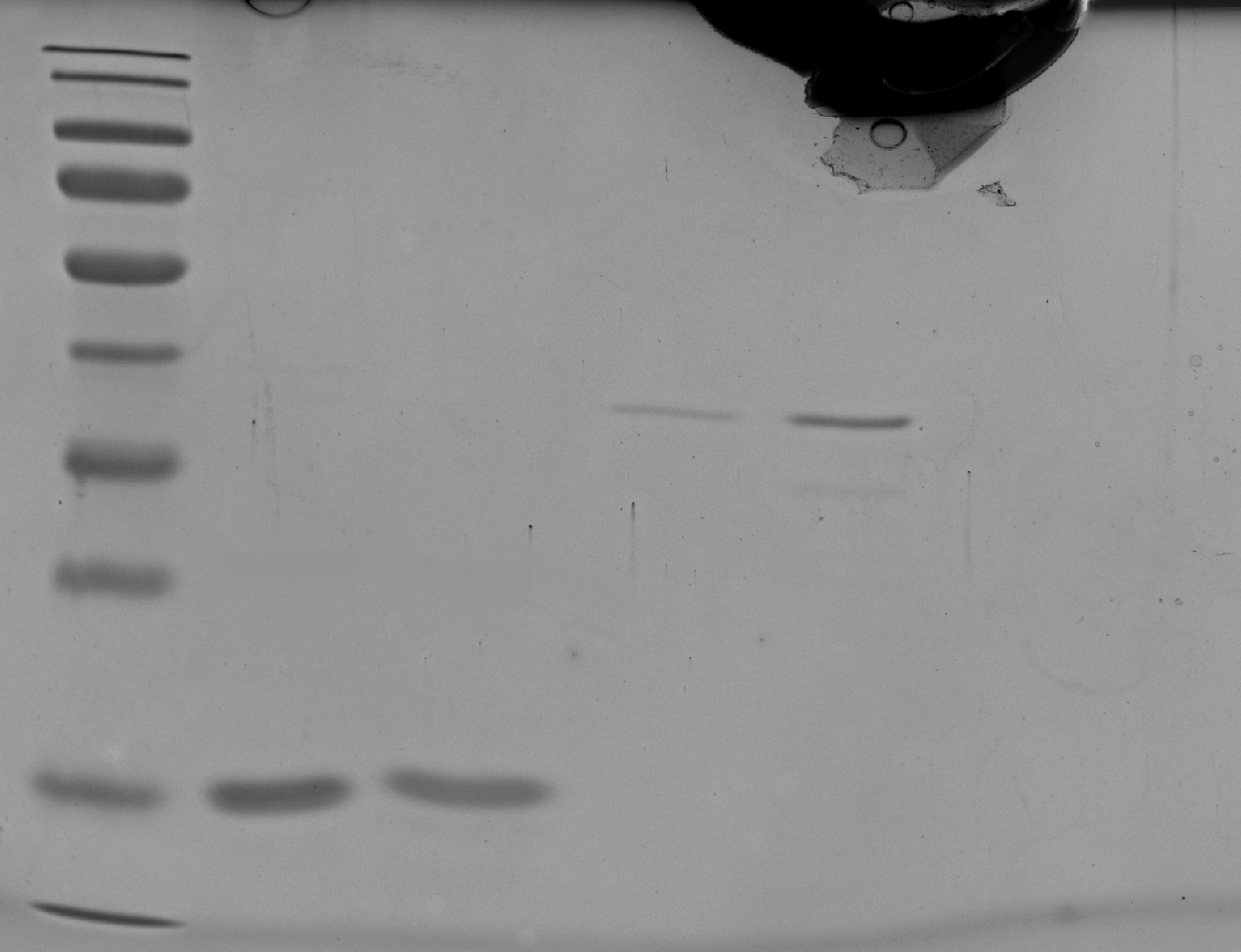 25
15
10
His-RWT4Ca
His-RWT4Ca
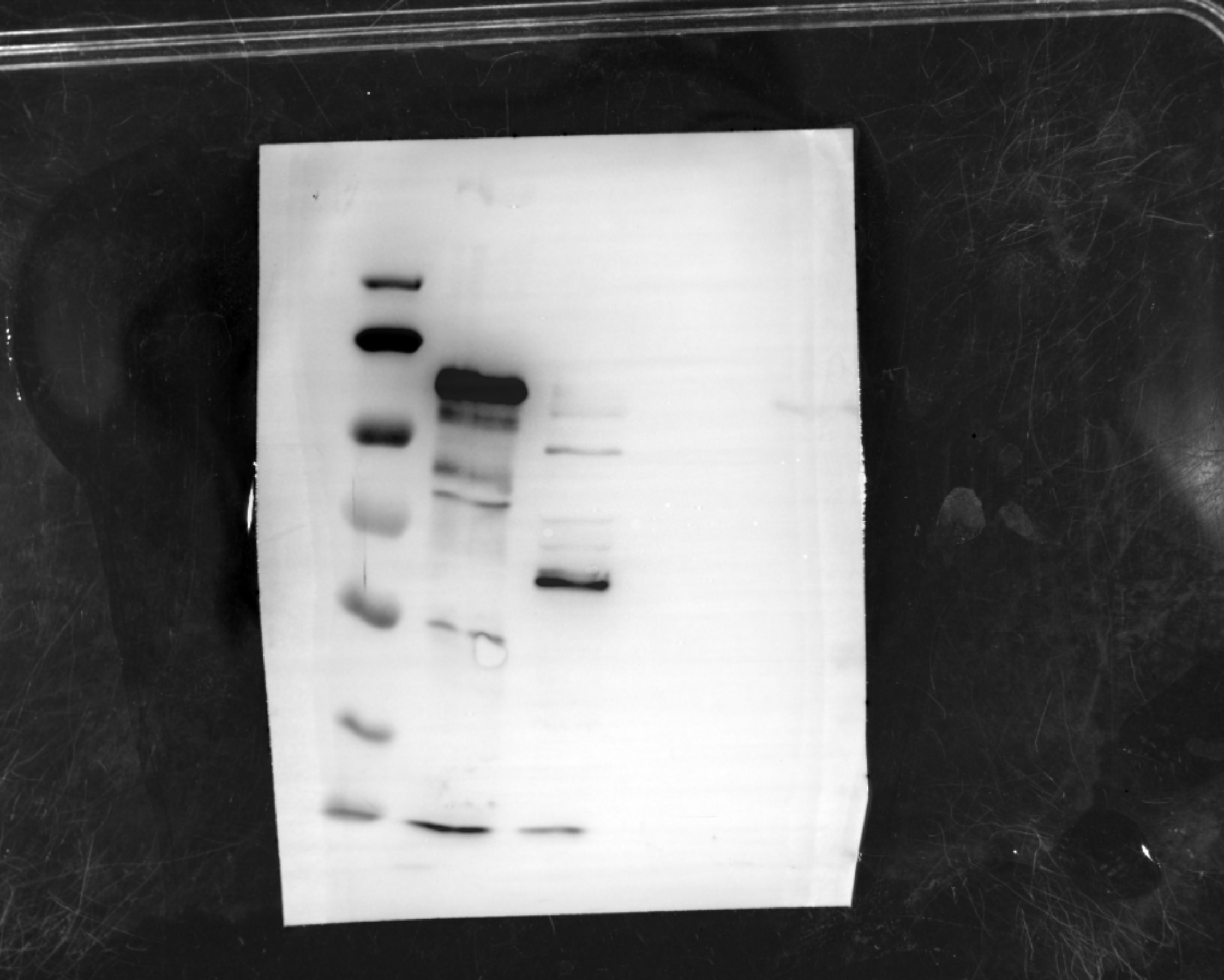 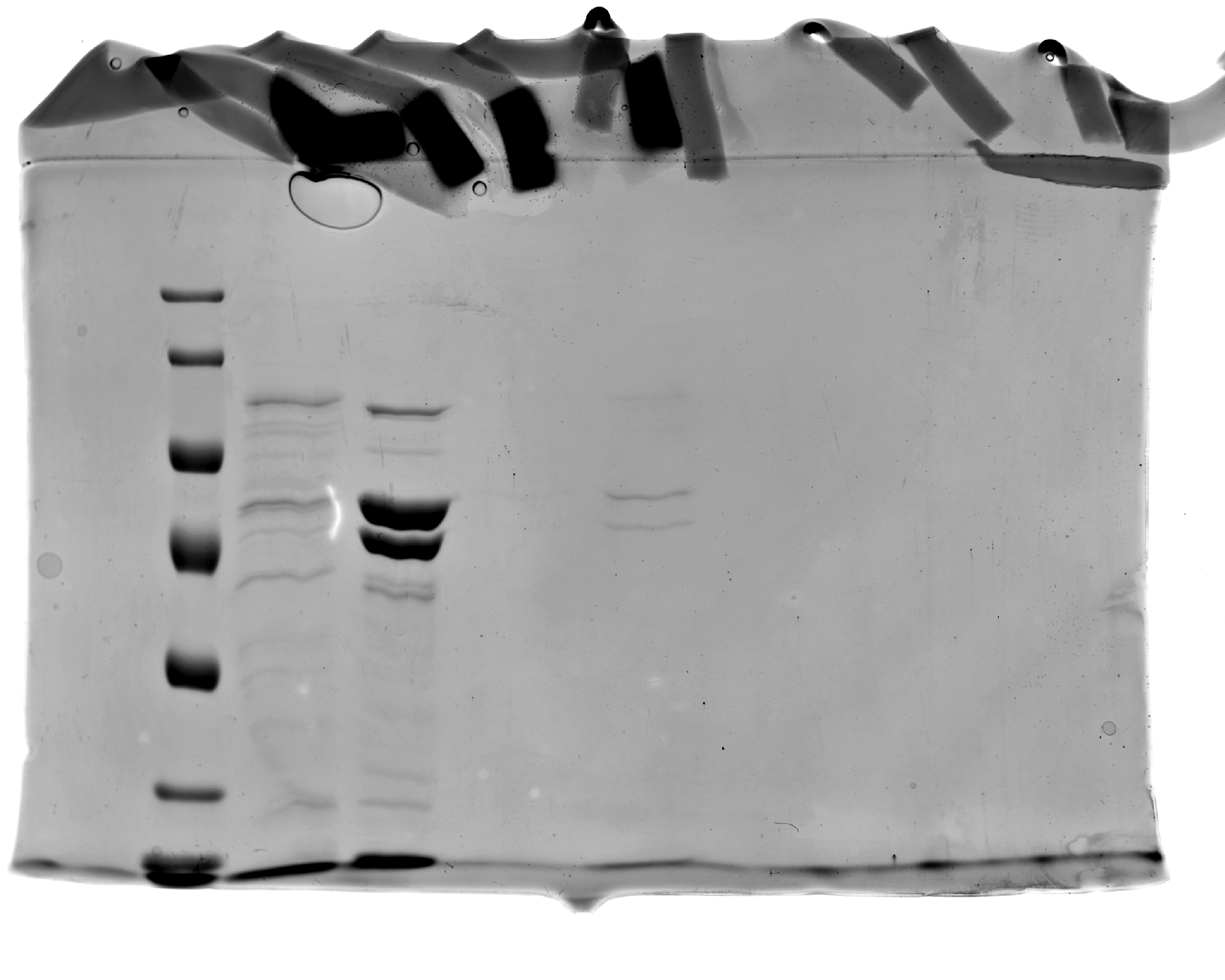 130
130
100
100
70
70
CBB
⍺-His